غسل الوجه بأكمله
هبة العبيدي + براءة طالب
غسل الوجه كاملا
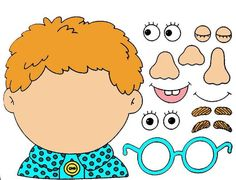 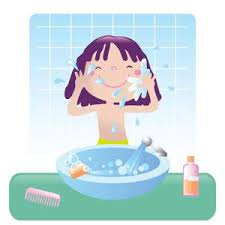 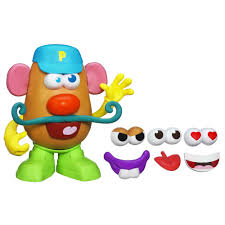 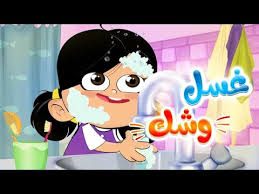 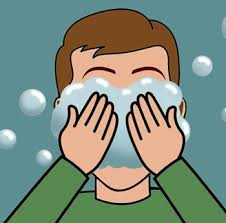 23 August 2020
2
انشودة غسل وجهك
https://youtu.be/vYv5chLoaNw
23 August 2020
3
23 August 2020
4
لعبة تركيب عن غسل الوجه puzzle
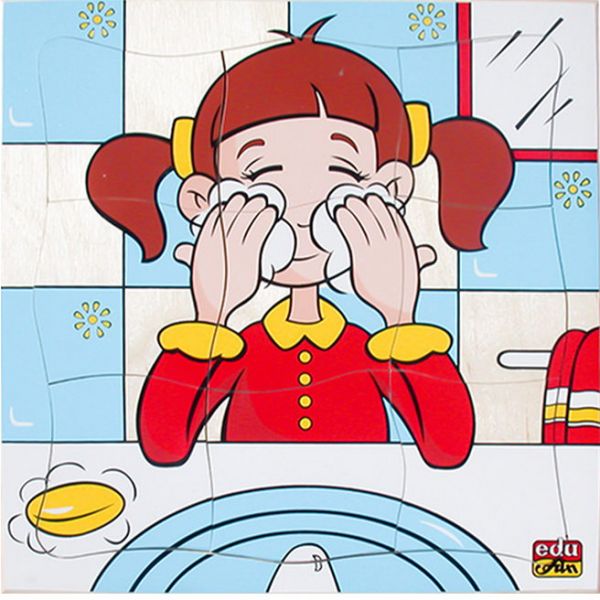 5
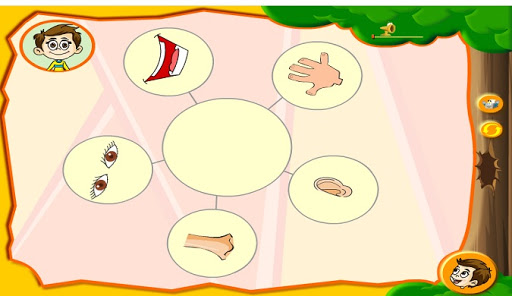 ورقة عمل ترتيب أجزاء الوجه
6
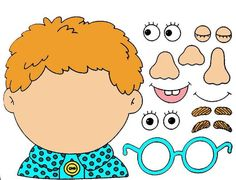 قص ولصق أجزاء الوجه
7
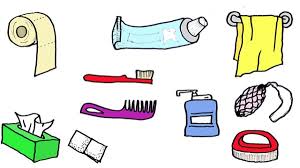 ورقة عمل اختيار أدوات نظافة الوجه
8
شكراً للجميع